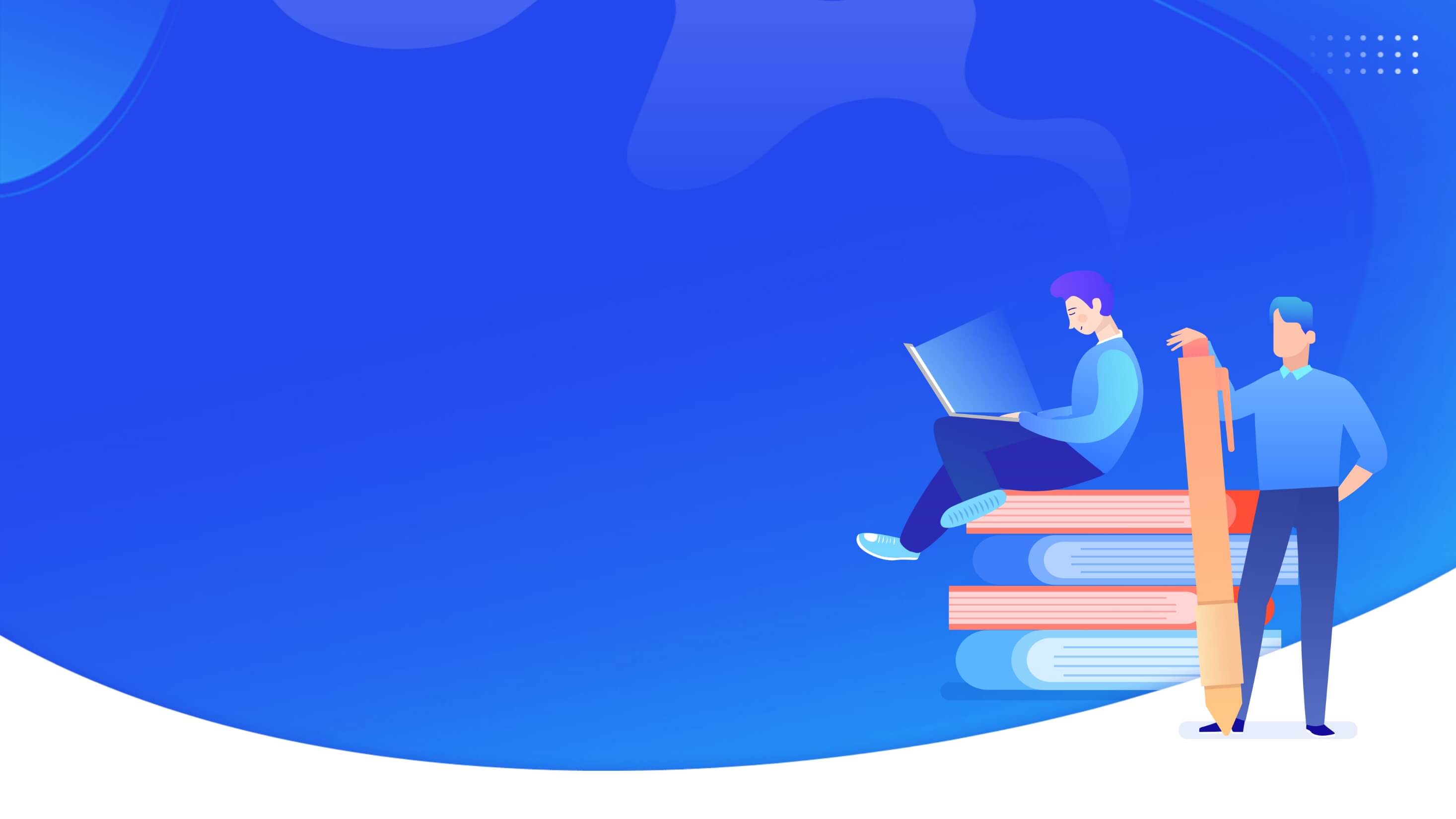 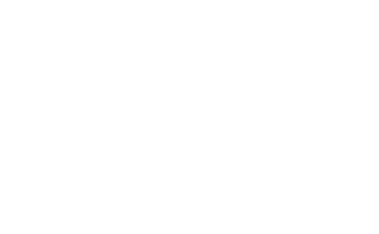 XXX企业第XX期培训
公司管理培训
汇报人：优品PPT    汇报时间：20XX年
什么是管理
怎样进行管理
领导与权利
激励与沟通
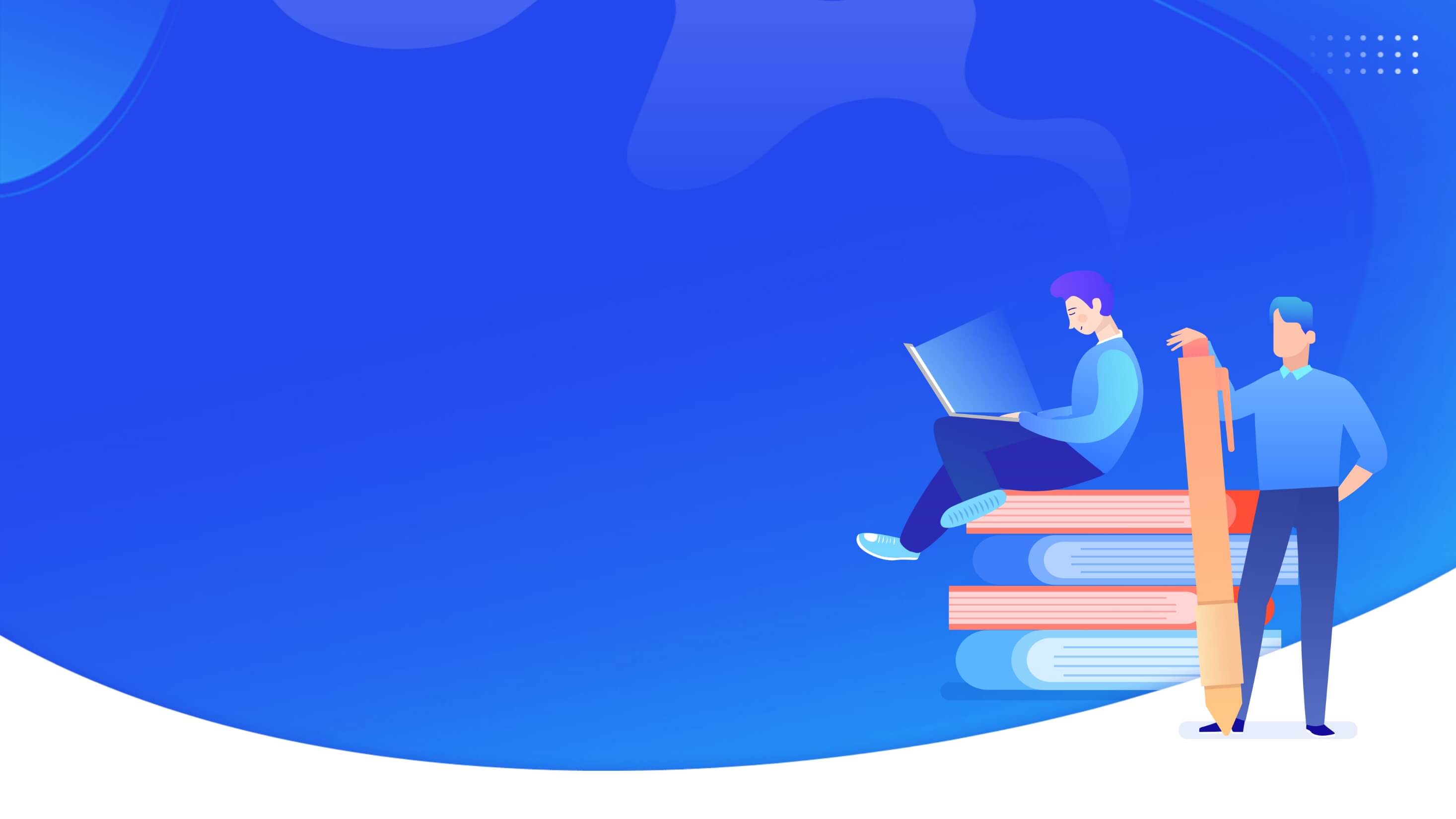 目录
content
04
03
02
01
什么是管理
怎样进行管理
领导与权利
激励与沟通
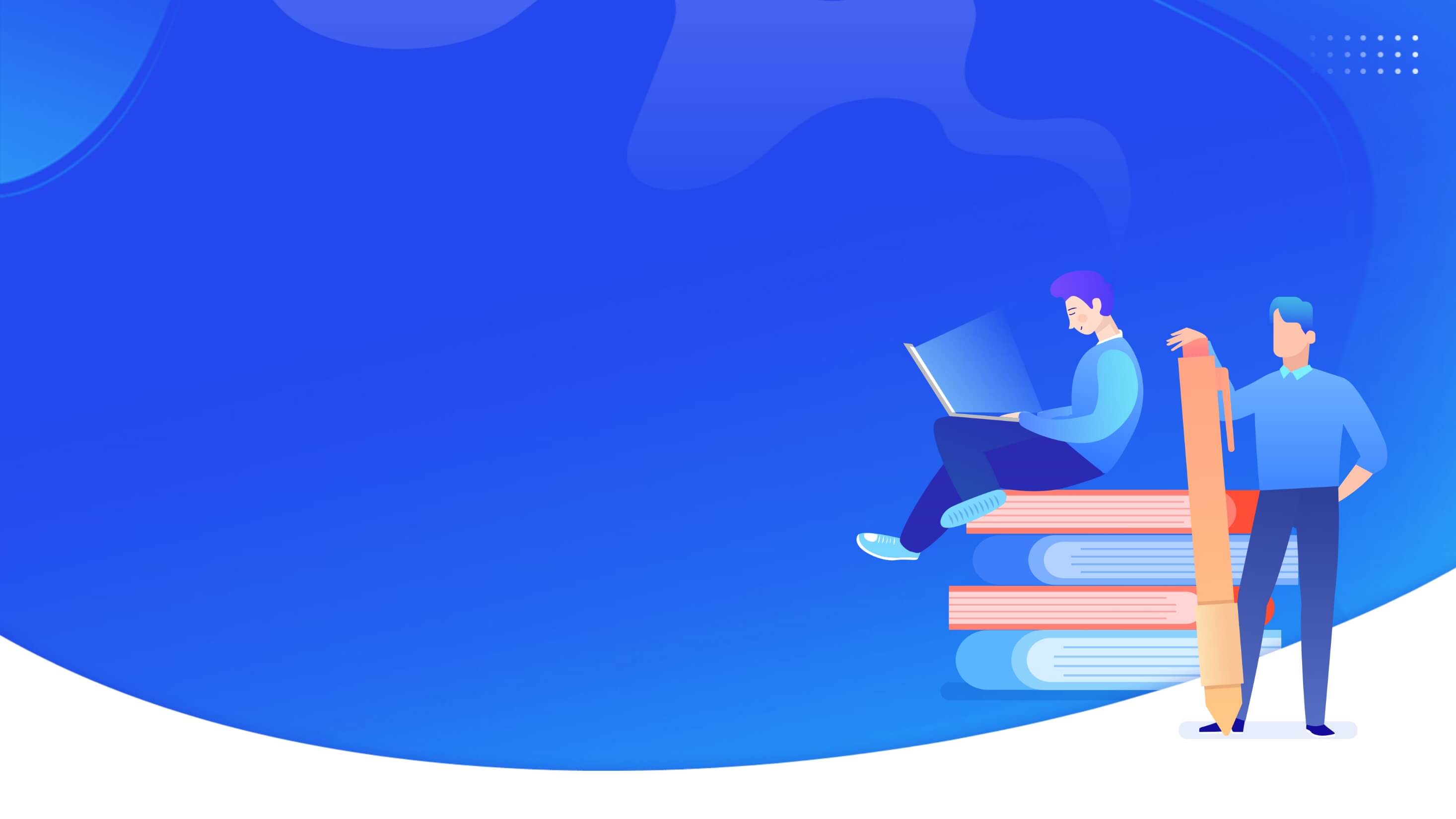 PART 01
什么是管理
WHAT IS MANAGEMENT
https://www.ypppt.com/
什么是管理
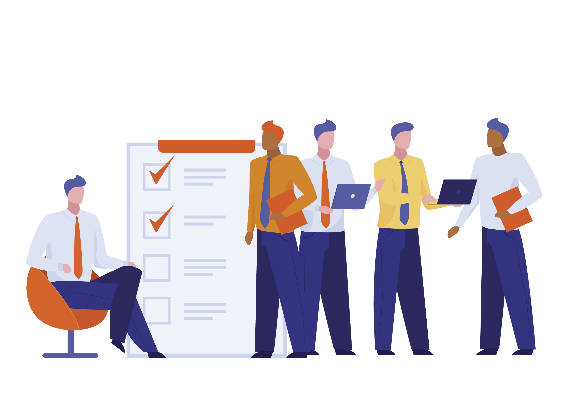 管理，就是通过计划、组织、领导和控制，协调以人为中心的组织资源与职能活动，以有效实现目标的社会活动。
强调作业
过程
强调管理的
核心环节
强调管理的
本质
强调管理者
的个人作用
强调对人的
管理
管理是计划、组织、领导、控制的过程
管理就是决策
管理就是协调
管理就是领导
管理就是通过其他人把事办好
管理主体——管理者
管理者的
传统观点
管理者的
现代观点
管理者的
定义
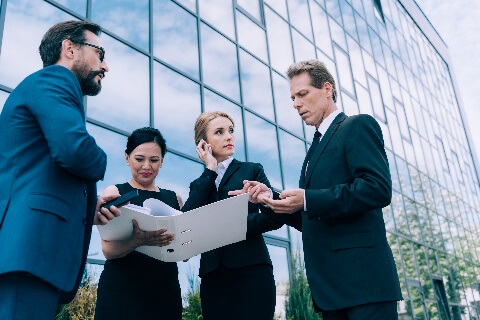 强调职位、职权和下属
强调对组织富有贡献的责任
管理者是指履行管理职能，对实现组织目标负有贡献责任的人
管理者的重要性
一个企业的管理者，是企业的灵魂所在，决定了企业未来的发展方向。
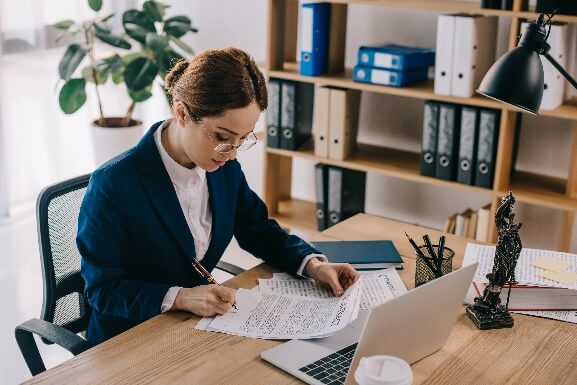 企业没有高素质的管理者，就等于航行在大海中的船由外行掌舵。
管理者按层次分类
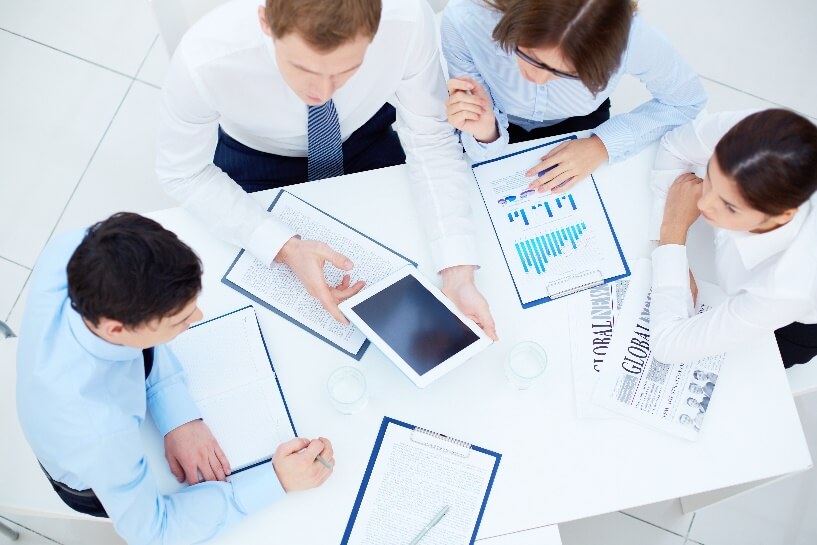 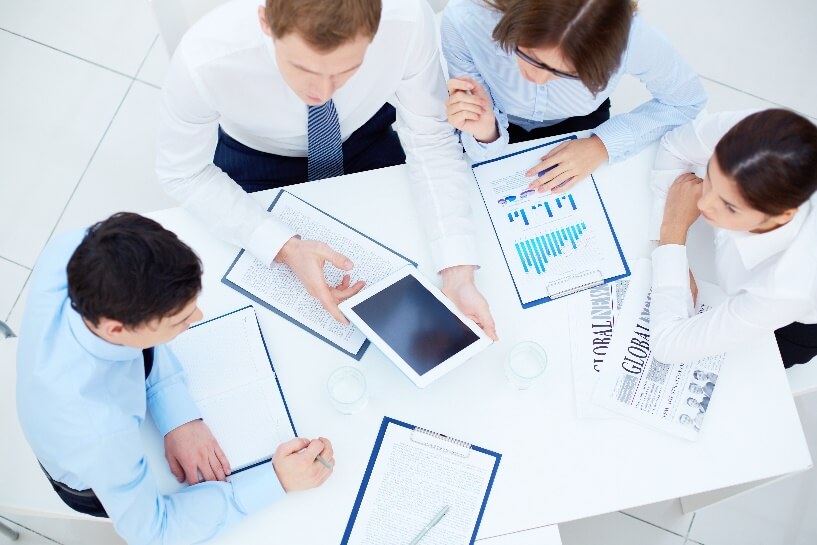 第一线管理者
高层管理者
中层管理者
负责制定企业的现行政策，并计划未来的发展方向
执行企业组织政策，指挥一线管理人员或操作人员工作
一般只限于督导操作人员的工作，不会指挥其他管理人员
现代管理者素质的核心——创新
创新素质的4项主要体现
01.创新意识
03.创新思维
02.创新精神
04.创新能力
PPT下载 http://www.1ppt.com/xiazai/
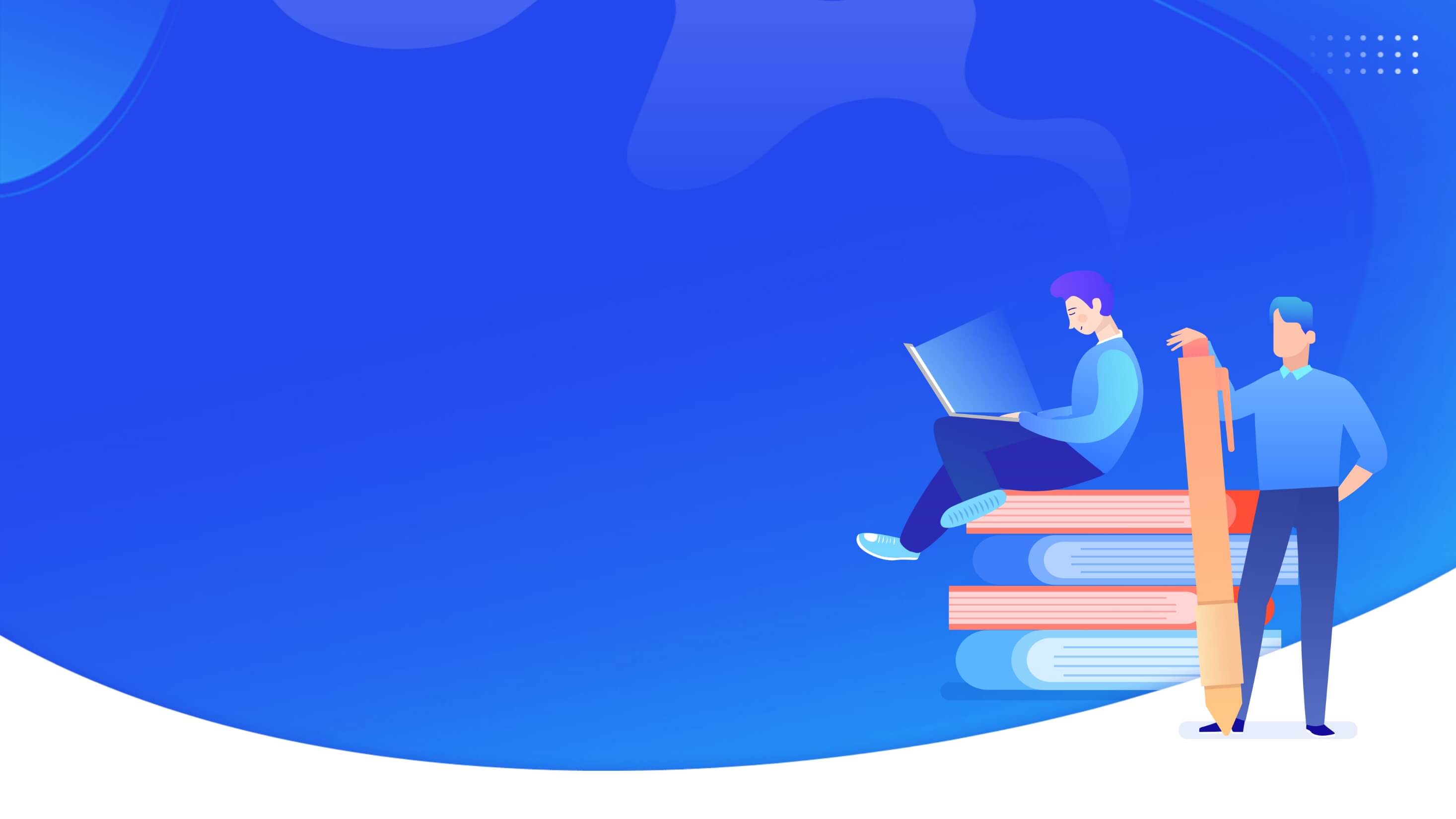 PART 02
怎样进行管理
HOW TO MANAGE IT
确定管理机制和管理方法
运行机制
动力机制
约束机制
管理的3个机制
管理机制的涵义
主要指组织基本职能的活动方式、系统功能和运行原理。体现在组织结构上，如直线制、职能制等。
是指管理系统动力的产生与运作的机理。
是指对管理系统行为进行限定与修正的功能与机理。
运行机制
约束机制
管理系统的结构
动力机制
管理系统运行机制
四大常用管理方法
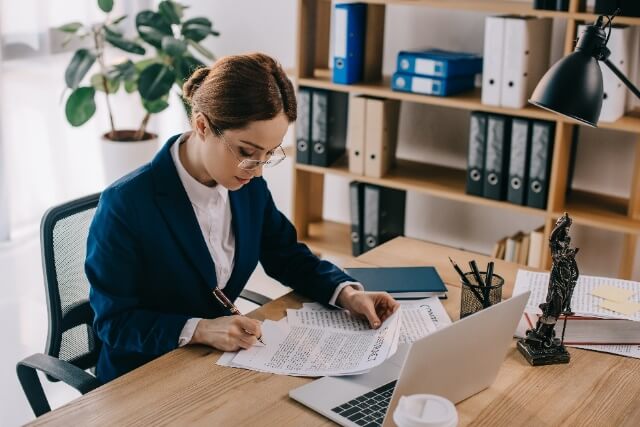 经济方法
行政方法
法律方法
社会心理学方法
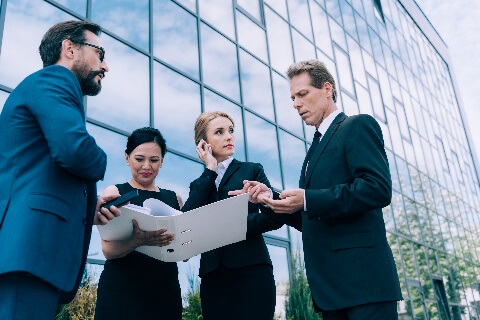 依靠利益驱动，利用经济手段，通过调节影响被管理者物质需要而促进管理目标实现的方法
行政方法，是指借靠行政权威，借助行政手段，直接指挥和协调管理对象的方法
是指借助国家法规和组织制度，严格约束管理对象为实现组织目标而工作的一种方法
指借助社会学和心理学原理，通过满足管理对象社会心理需要的方式来调动其积极性的方法
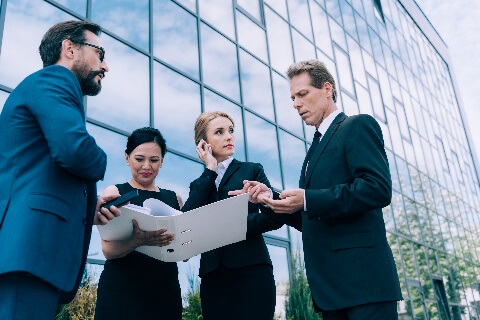 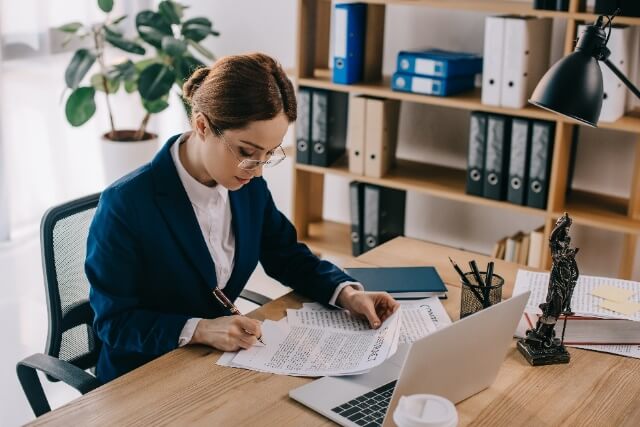 把好用人关
员工跳槽原因
人才机制
企业员工职业生涯规划
员工为什么跳槽，不是“马”不好，而是“槽”没料，给不同的“马”合适的“槽”，劣马也会成为千里马。
“垃圾是放错地方的人才”，企业不会没有“人才”，只是没有好的人才“机制”。
制定企业员工职业生涯规划，让员工有目标有奔头，这是前提。之后根据企业用人需求选人，做到人尽其才。选人不能只注重硬件，要注重实际能力。强调人尽其才，合适的人做合适的岗位。
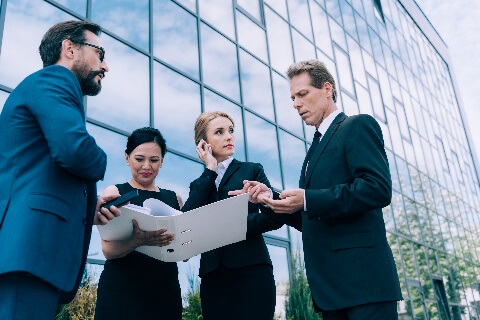 [Speaker Notes: https://www.ypppt.com/]
制定全面的考核制度
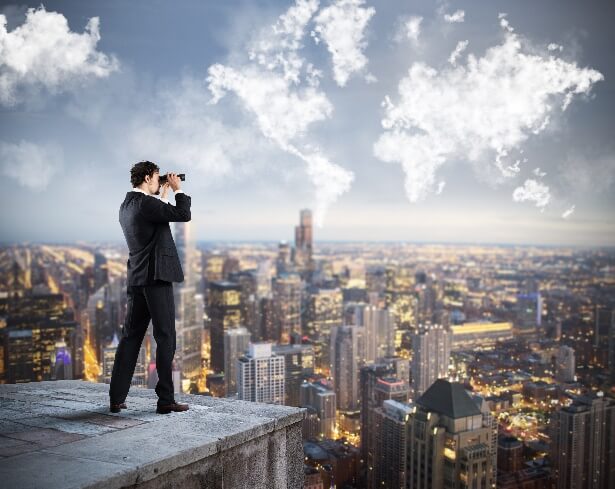 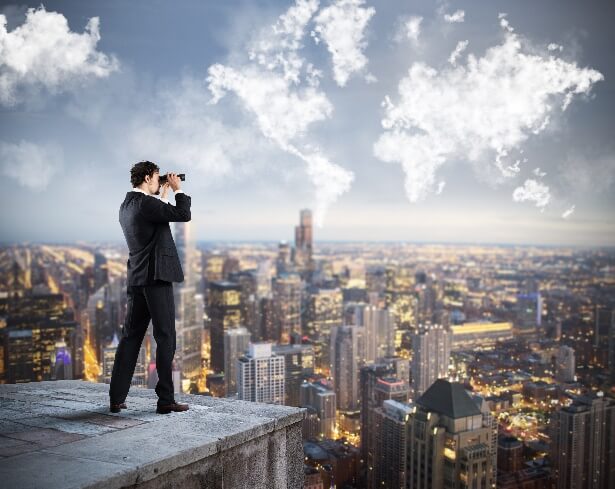 德
个性
能
勤
绩
即考核人员的，思想政治表现与职业道德
是指人员的工作能力
主要包括人员的基本业务能力、技术能力、管理能力与创新能力等
是指人员的工作积极性和工作态度
主要指工作业绩
包括可以量化的刚性成果和不易量化的可评估成果
主要了解人员的性格、偏好、思维特点等
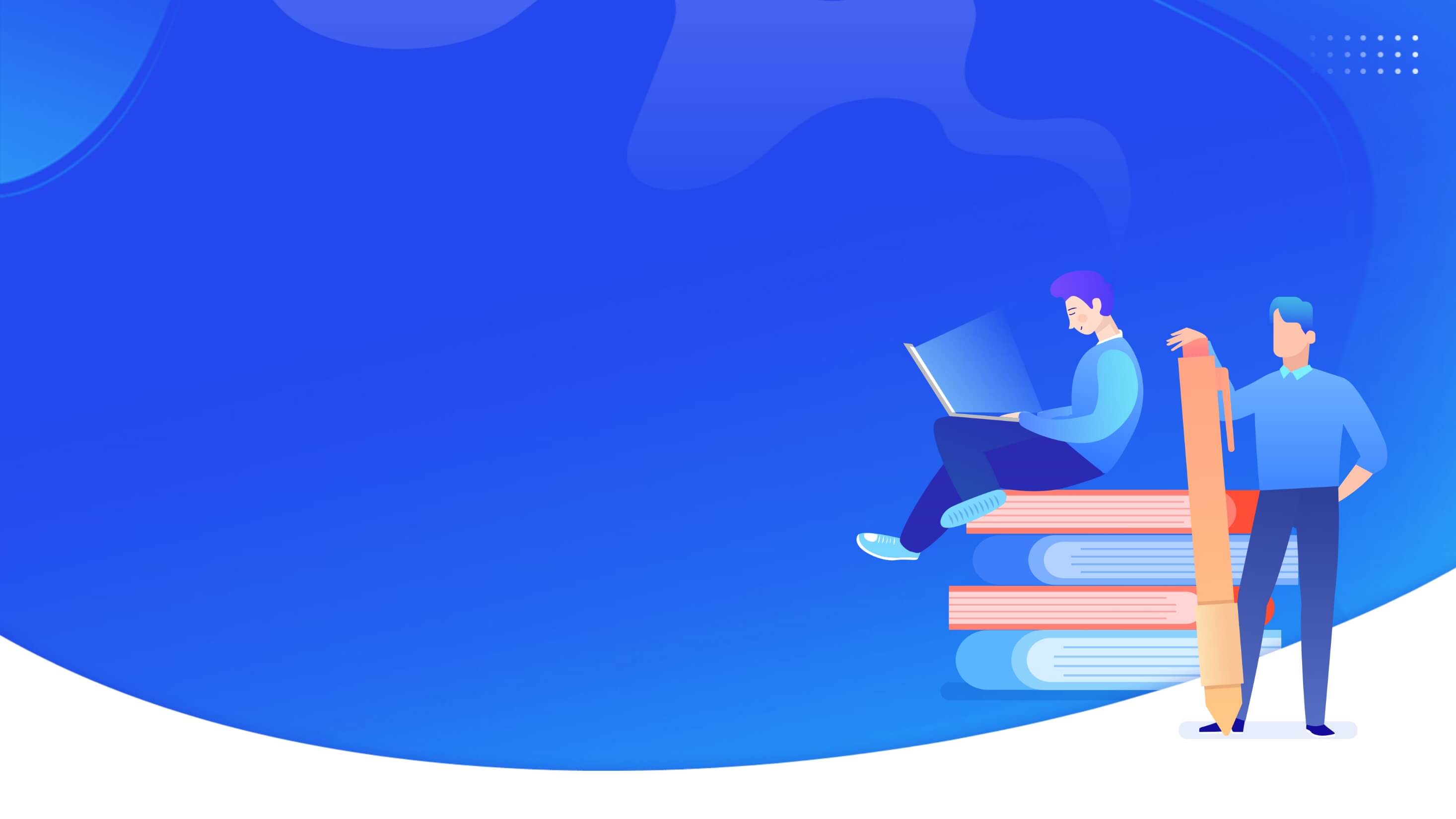 PART 03
领导与权力
LEADERSHIP AND POWER
领导
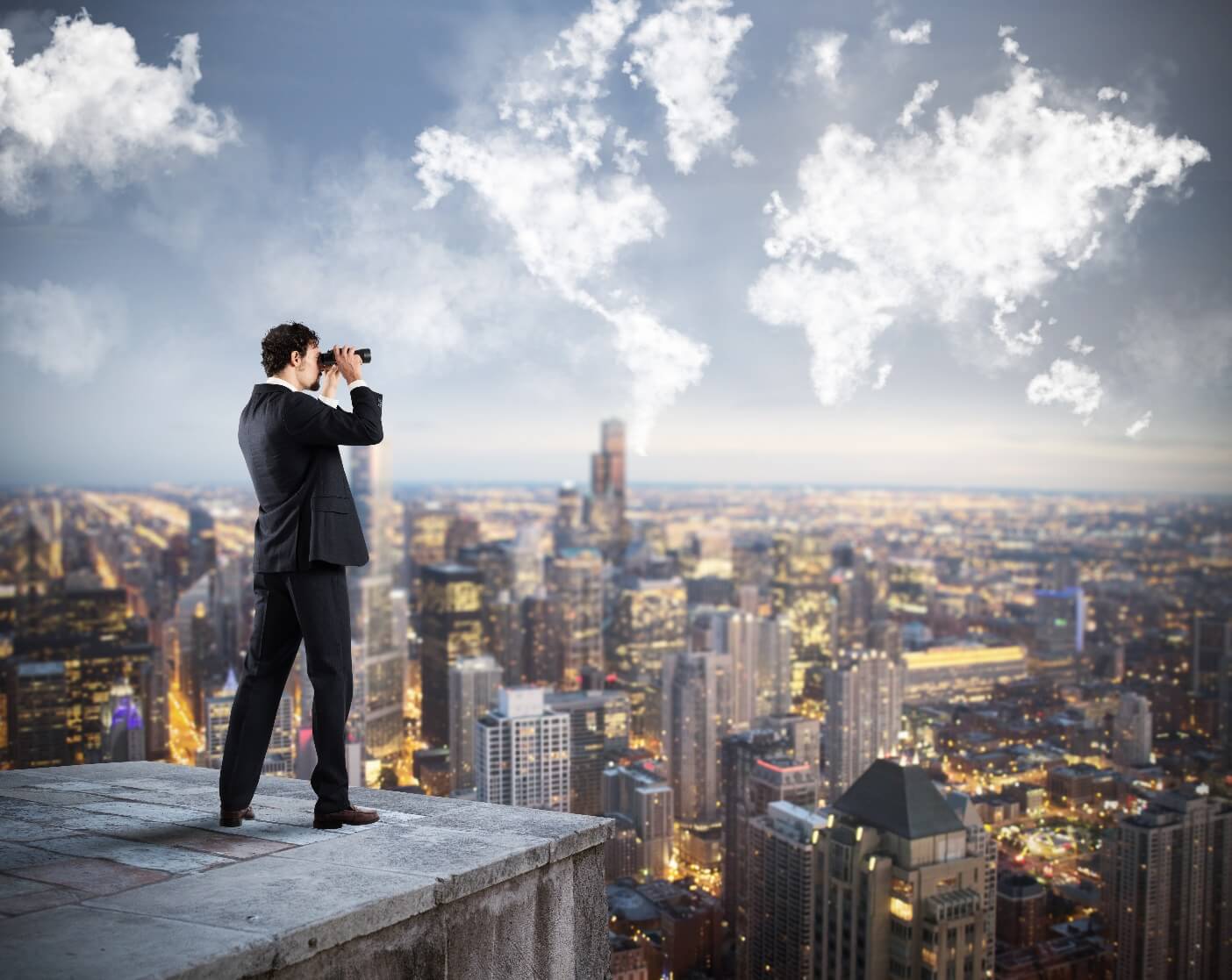 领导的定义
管理者指挥、带领和激励下属努力实现组织目标的行为。
领导的实质
领导实质上是一种对他人的影响力，即管理者对下属及组织行为的影响力。
领导手段
指挥、激励、沟通。
01
02
03
领导权利
领导的权力广义上来自两个方面
01.
来自职位的权力
02.
来自管理者
自身的个人权力
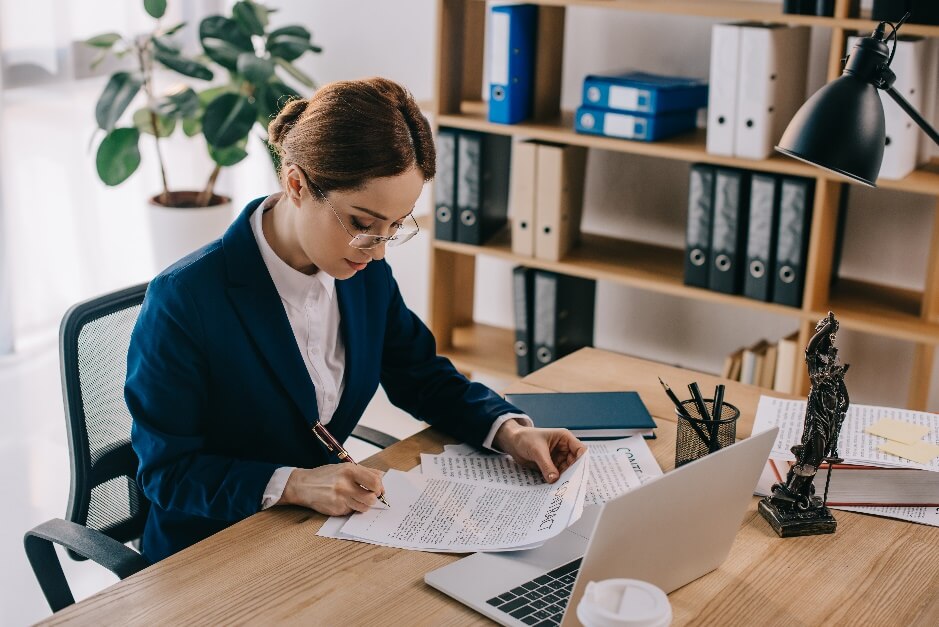 这是由管理者在组织中所处的地位赋予的，并由法律、制度明文规定，属正式权力。这种权力直接由职务决定其大小，以及拥有与丧失。
这种权力主要靠管理者自身素质及行为赢得的。因职位而拥有的正式权力称为职权，也即狭义上讲的权力。
影响权利的因素
组织
管理者
被管理者
其他因素
单击此处添加合适文字加以说明，可根据需要适当地调整文字大小或者颜色等属性。
单击此处添加合适文字加以说明，可根据需要适当地调整文字大小或者颜色等属性。
单击此处添加合适文字加以说明，可根据需要适当地调整文字大小或者颜色等属性。
单击此处添加合适文字加以说明，可根据需要适当地调整文字大小或者颜色等属性。
01
02
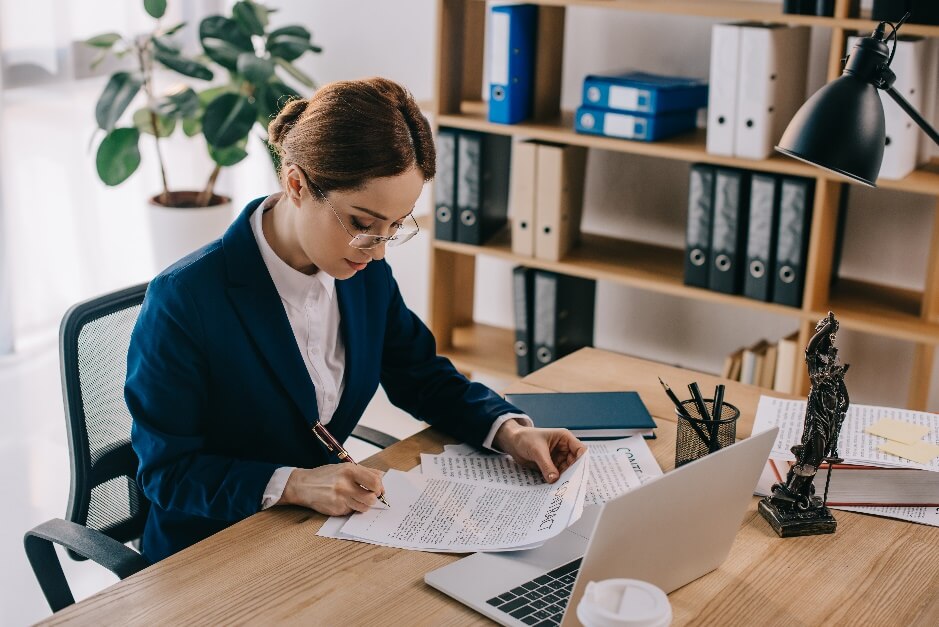 4因素
03
04
权利的运用
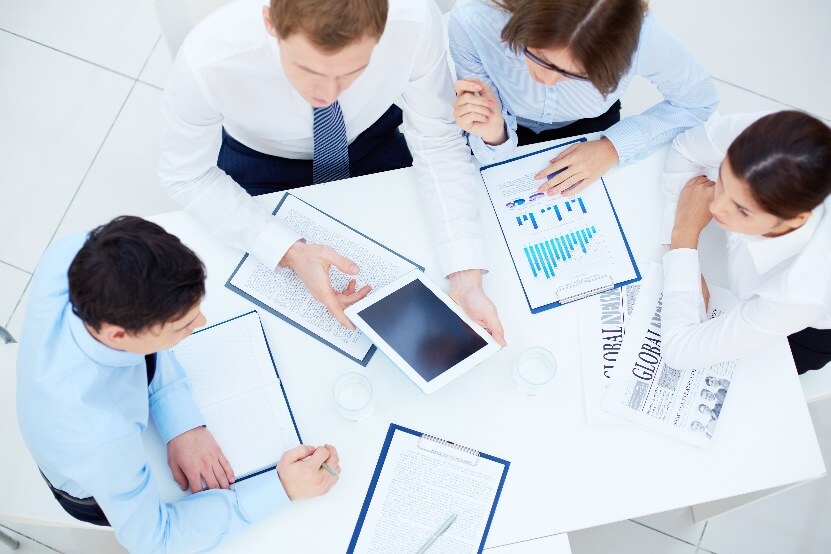 正确处理权利的自主与制衡保证管理者独立地运用权力；
要建立必要的权力制衡体制。
科学地使用权利
坚持从实际出发，按客观规律办事；正确处理相关人员的职权关系。
加大奖惩力度
重视奖惩效应；加大奖惩力度，放大奖惩效应。
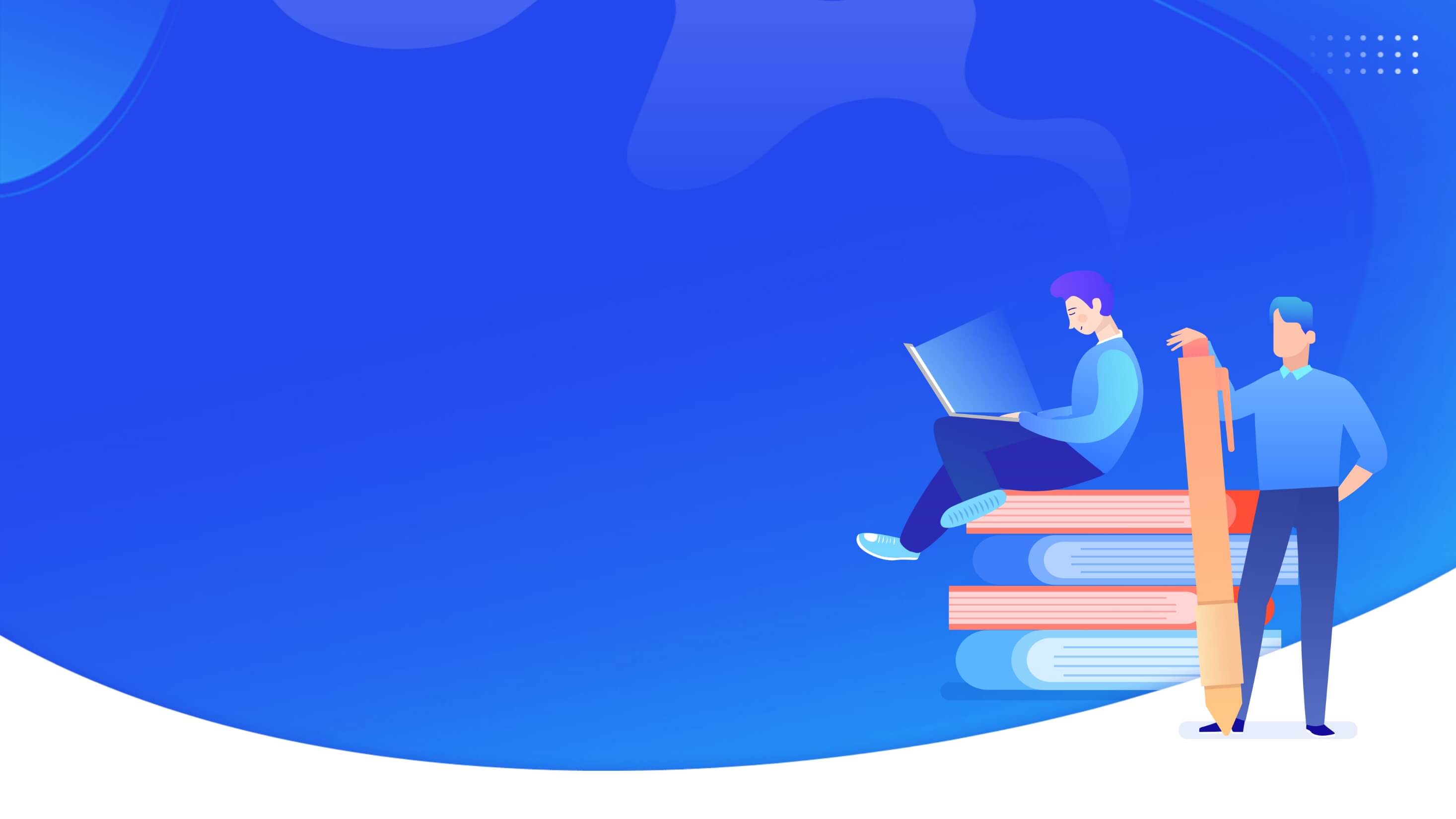 PART 04
激励与沟通
MOTIVATION AND COMMUNICATION
激励过程模式
01
02
03
外界刺激变量
内在变量
积极的行为反应
各种管理手段与
环境因素作用下
使需要和动机产生
持续不断的兴奋
引起被管理者
实现目标的努力
激励的理论——需要层次论
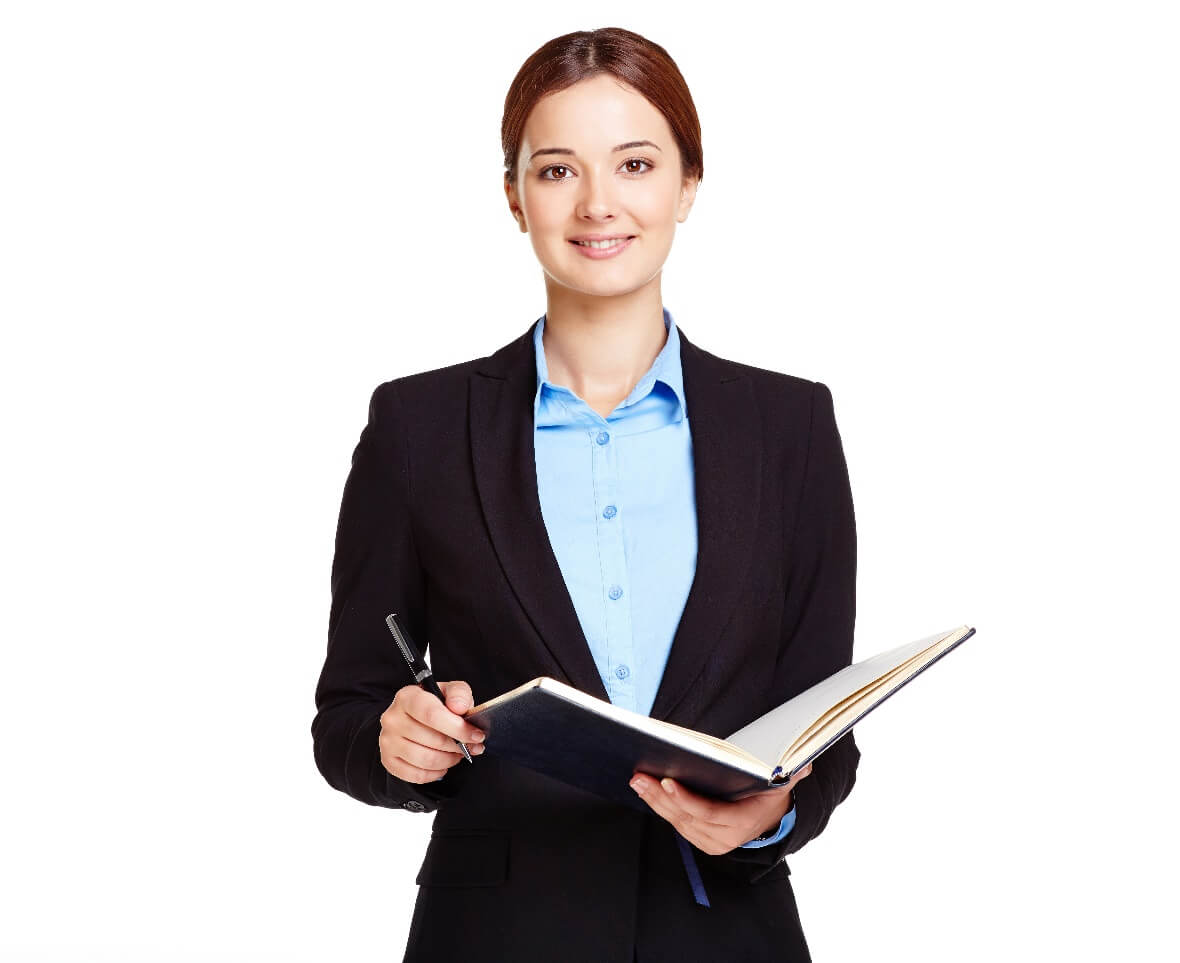 马斯洛认为
对管理实践的启示
只有低一层次需要得到基本满足之后，较高层次需要才发挥对人行为的推动作用（低层次需要并未消失）
正确认识被管理者需要的多层次性
找出受时代、环境及个人条件差异影响的优势需要，有针对性地进行激励
人的行为主要受优势需要所驱使
对管理实践的启示
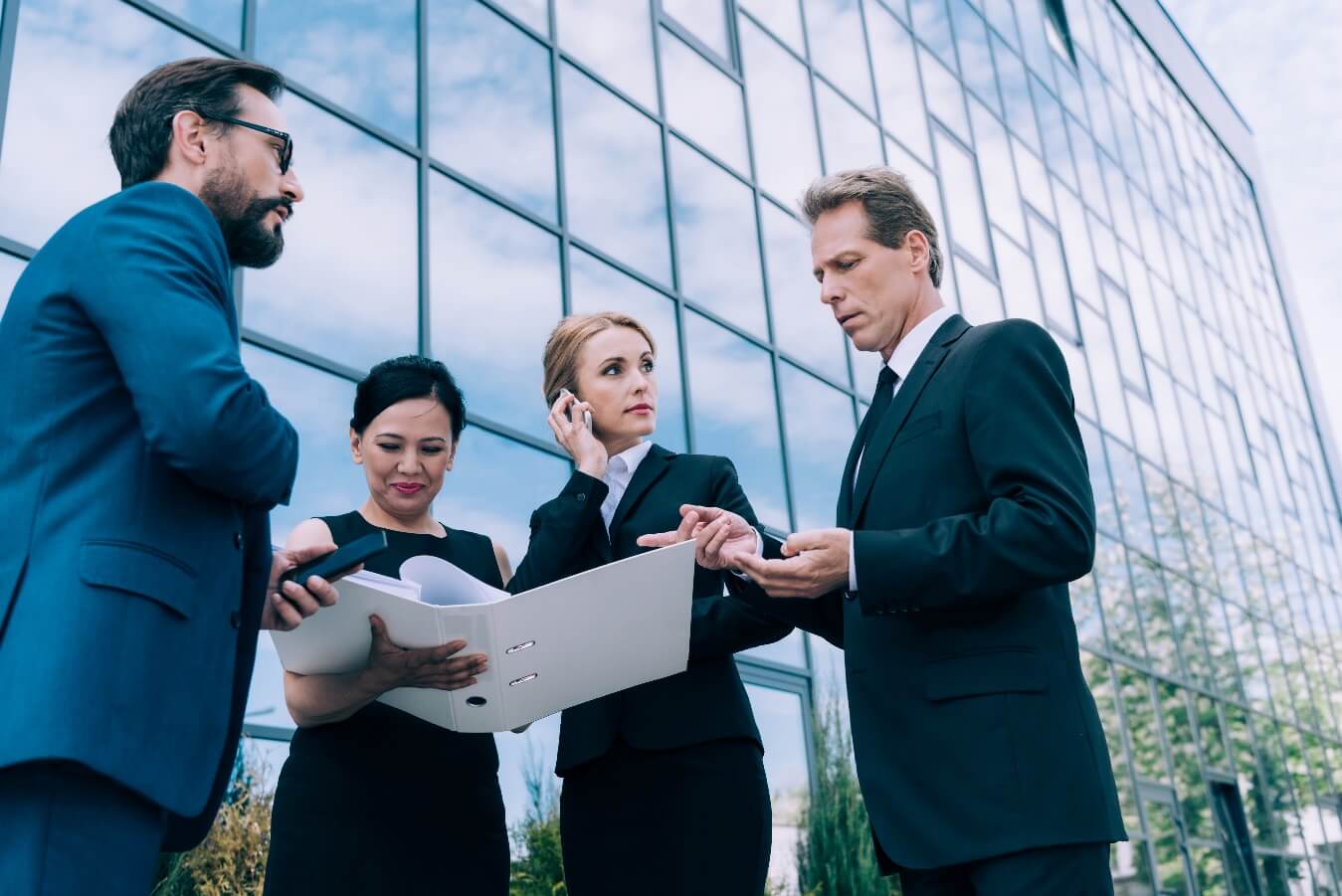 区分因素
善于区分管理实践中存在的两类因素。
增加员工对工作的兴趣
管理者应动用各种手段，来增加员工对工作的兴趣，千方百计地使员工满意自己的工作。
灵活运用
在不同国家、不同地区、不同时期、不同阶层、不同组织，乃至每个人，最敏感的激励因素是各不相同的，应灵活地加以确定。
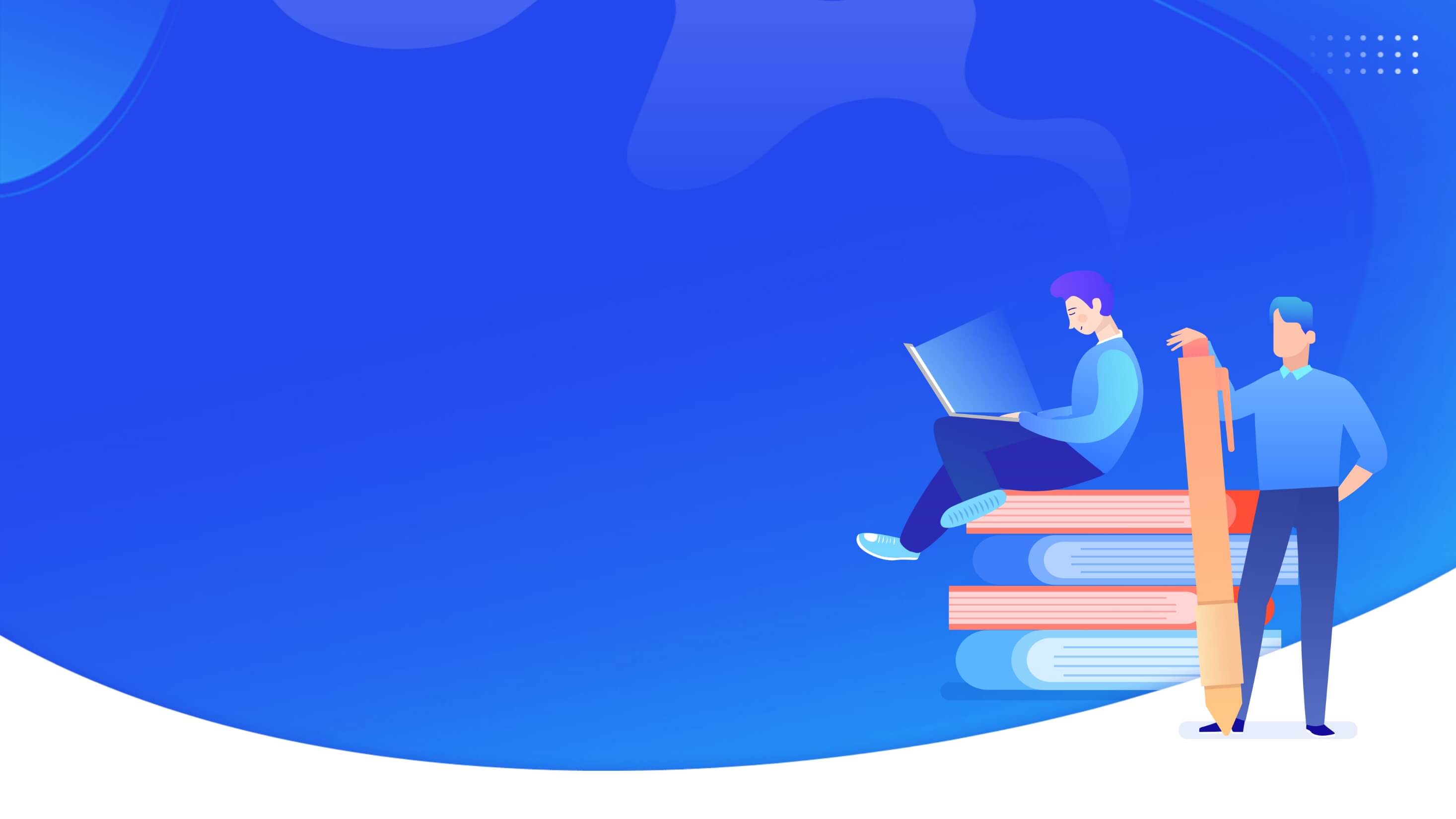 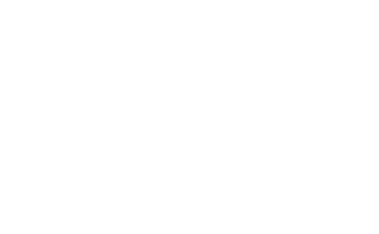 XXX企业第XX期培训
感谢您的聆听
汇报人：优品PPT    汇报时间：20XX年
什么是管理
怎样进行管理
领导与权利
激励与沟通
更多精品PPT资源尽在—优品PPT！
www.ypppt.com
PPT模板下载：www.ypppt.com/moban/         节日PPT模板：www.ypppt.com/jieri/
PPT背景图片：www.ypppt.com/beijing/          PPT图表下载：www.ypppt.com/tubiao/
PPT素材下载： www.ypppt.com/sucai/            PPT教程下载：www.ypppt.com/jiaocheng/
字体下载：www.ypppt.com/ziti/                       绘本故事PPT：www.ypppt.com/gushi/
PPT课件：www.ypppt.com/kejian/
[Speaker Notes: 模板来自于 优品PPT https://www.ypppt.com/]